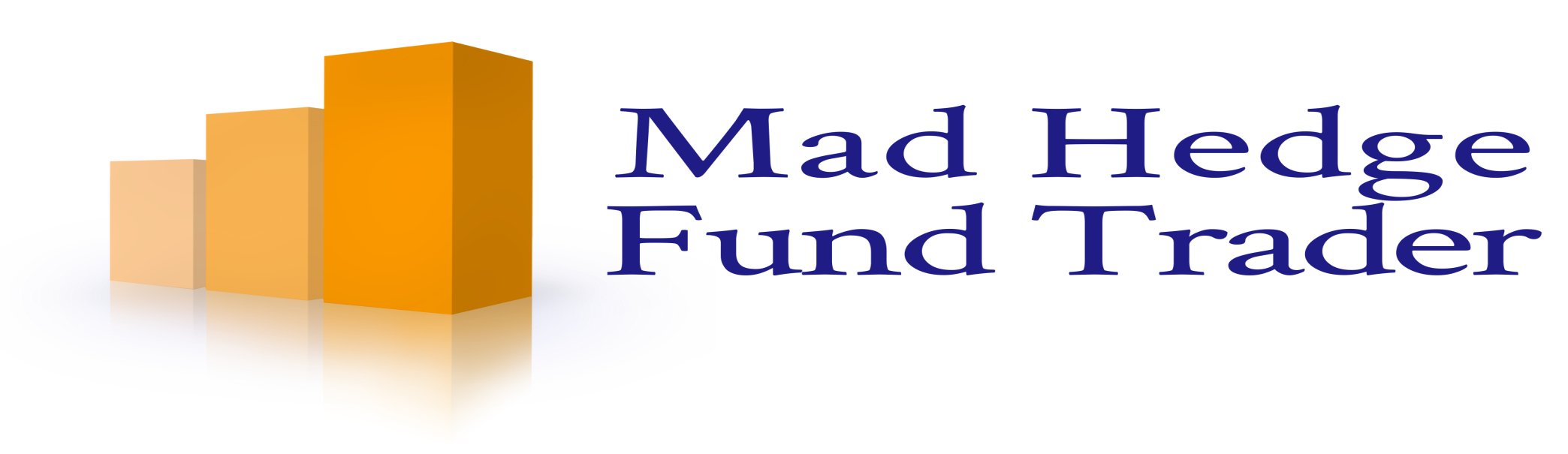 Mad Day Trader
Bill Davis
Webinar – May 4, 2016
Indexes&Earnings
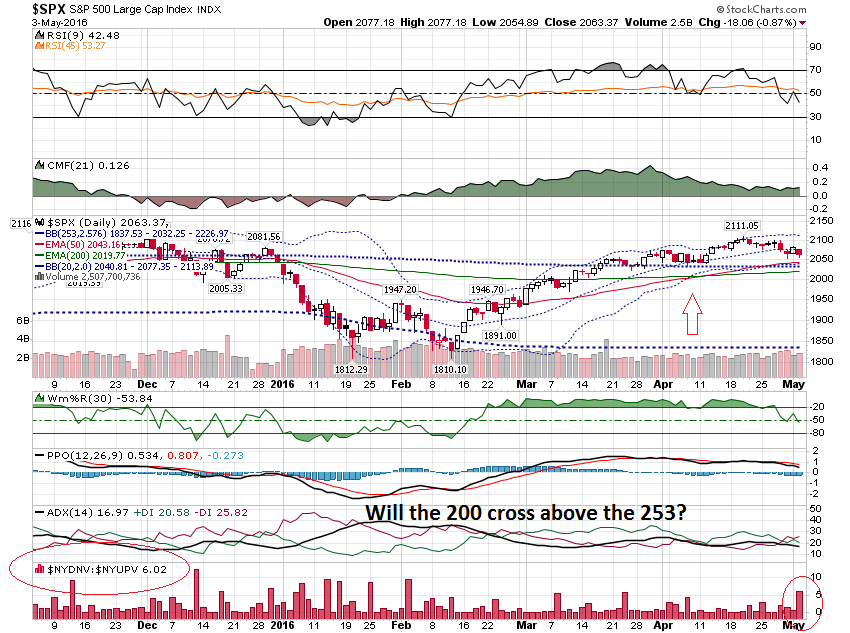 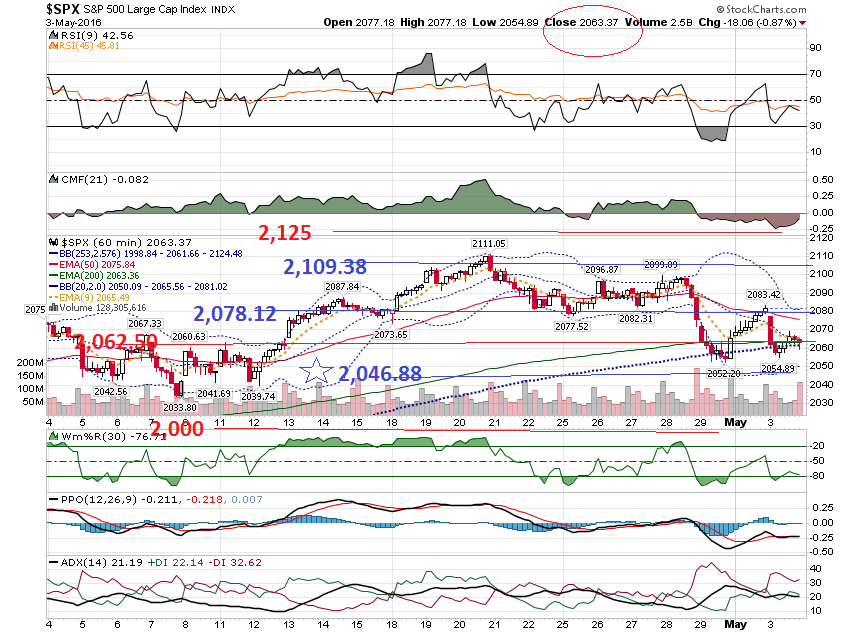 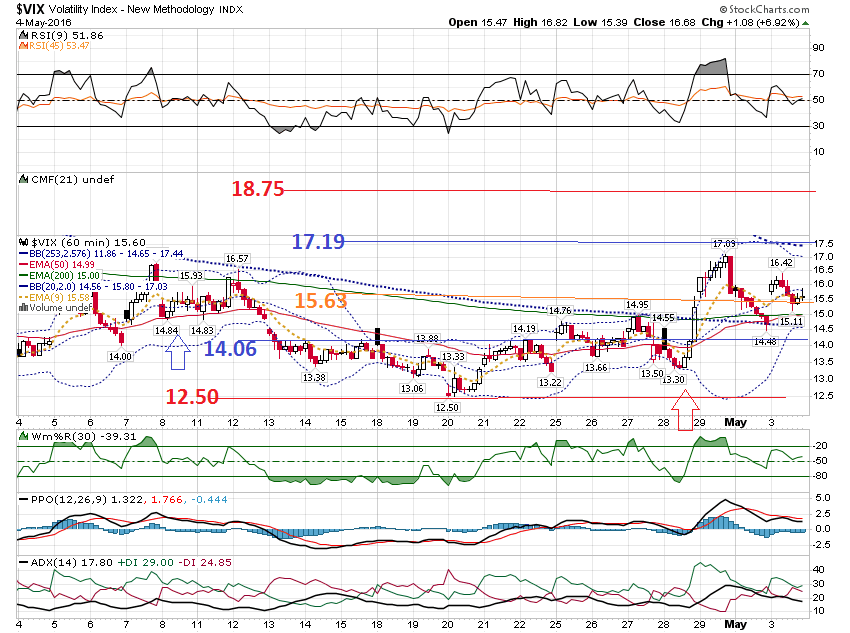 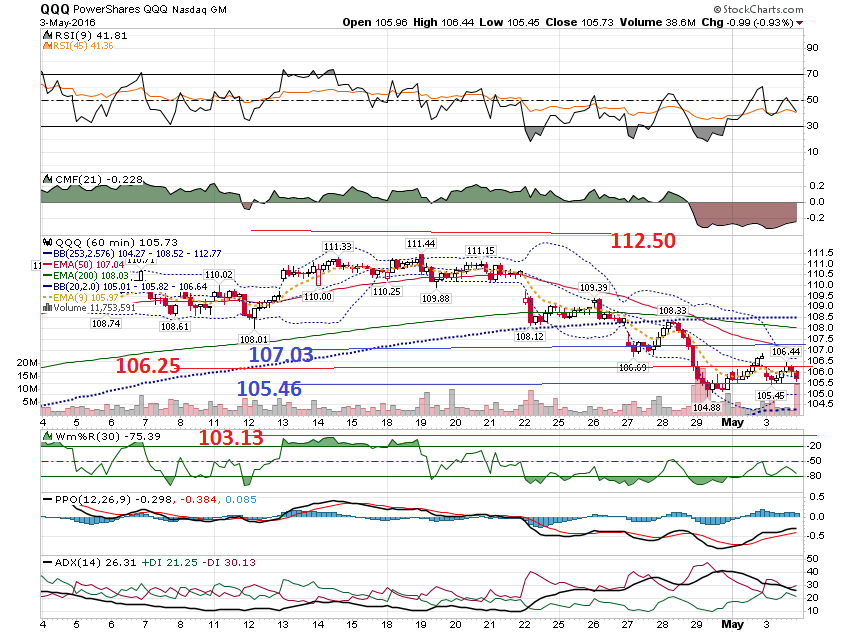 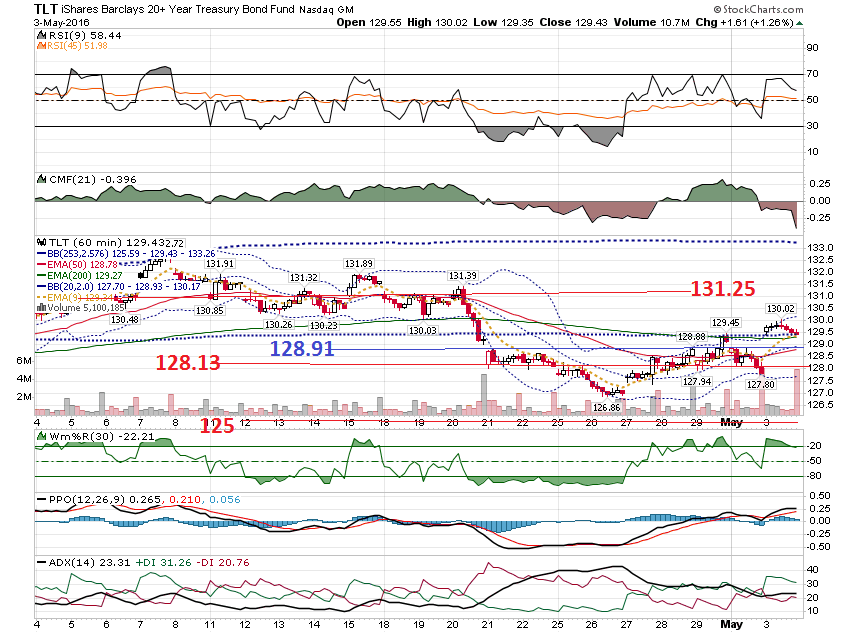 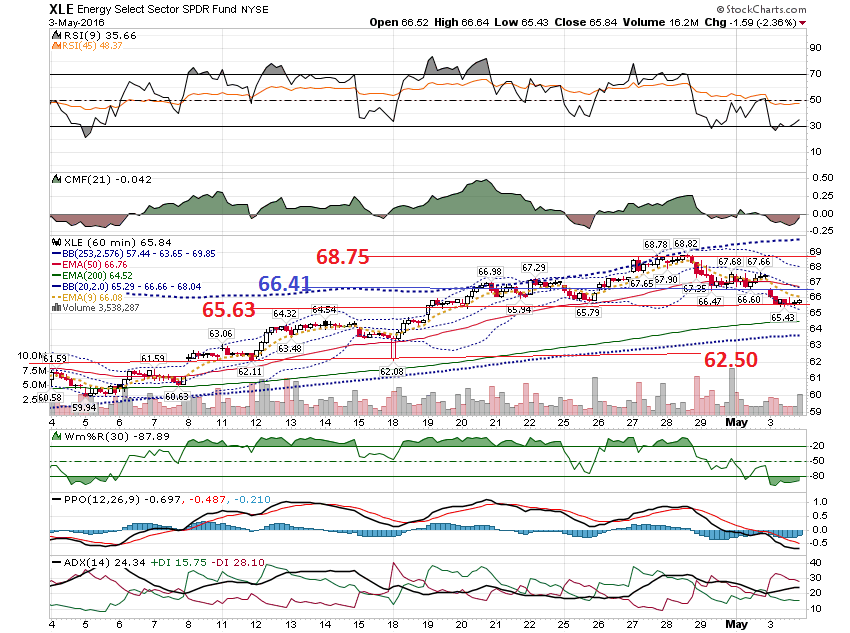 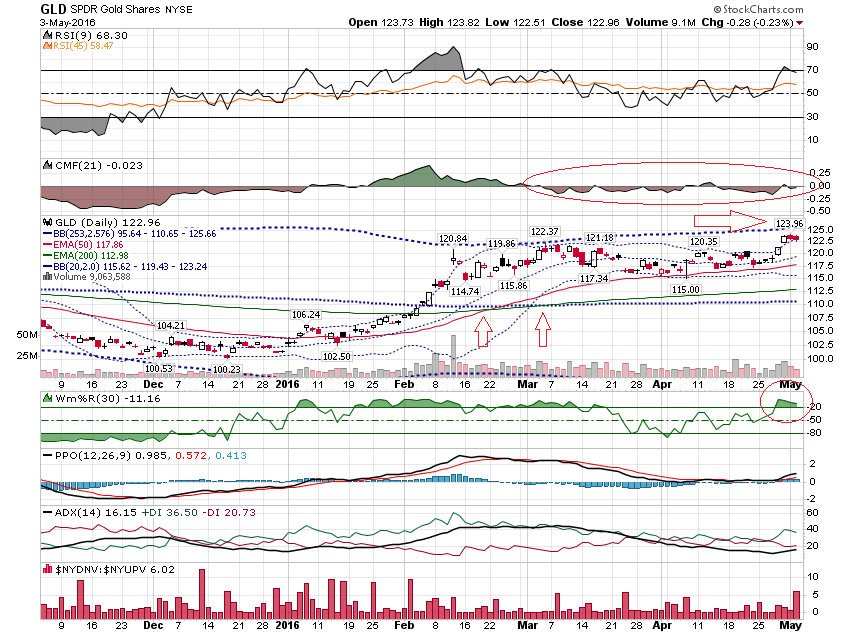 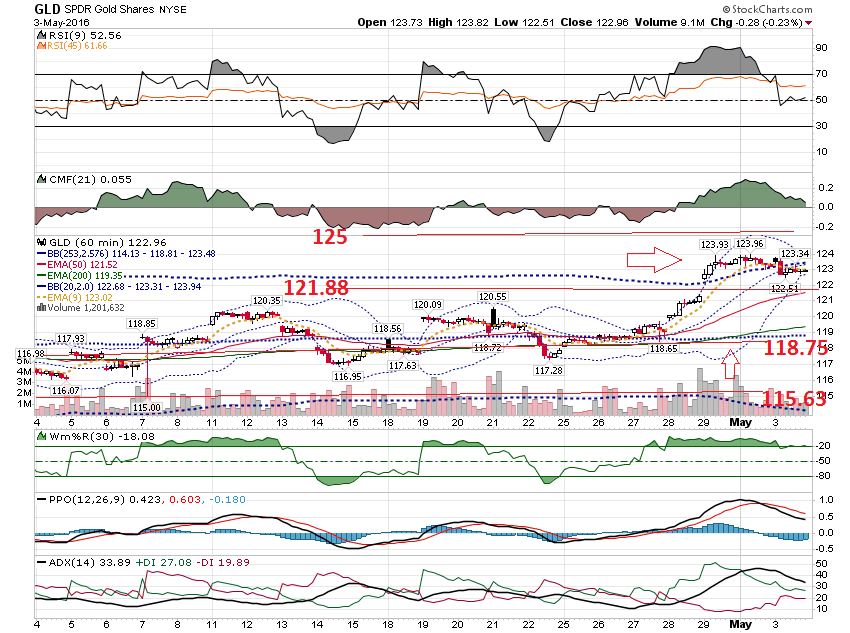 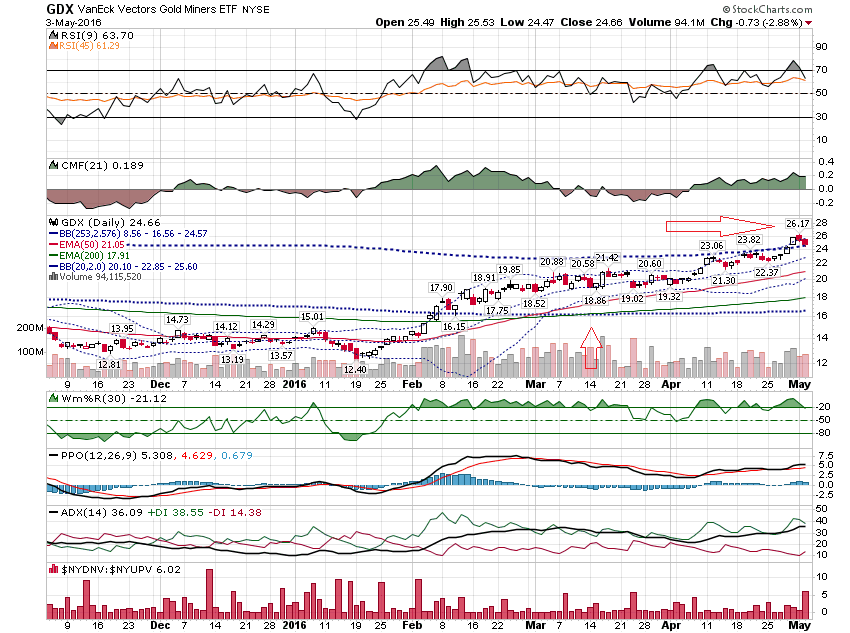 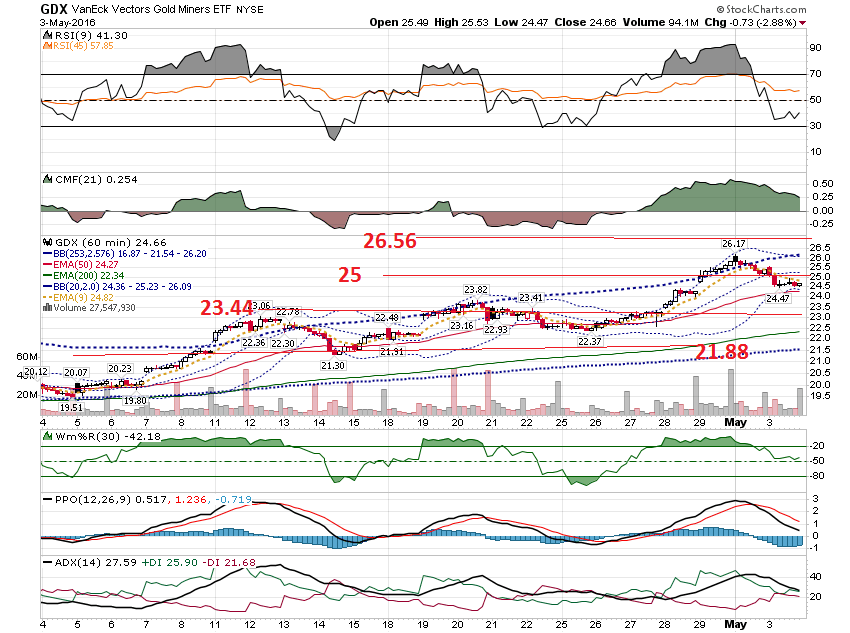 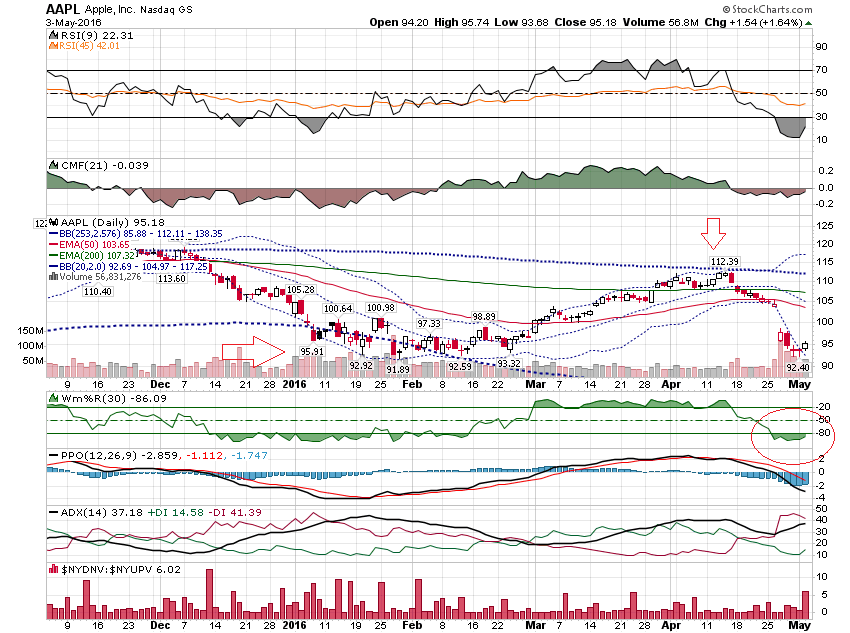 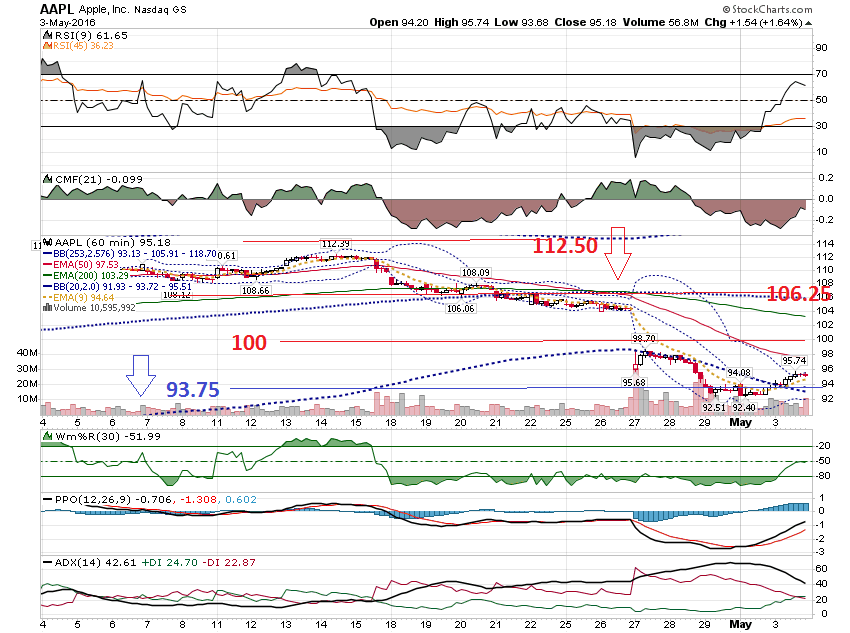 Pre EarningsGOOGL reportedApril 21st –Afterlast webinar
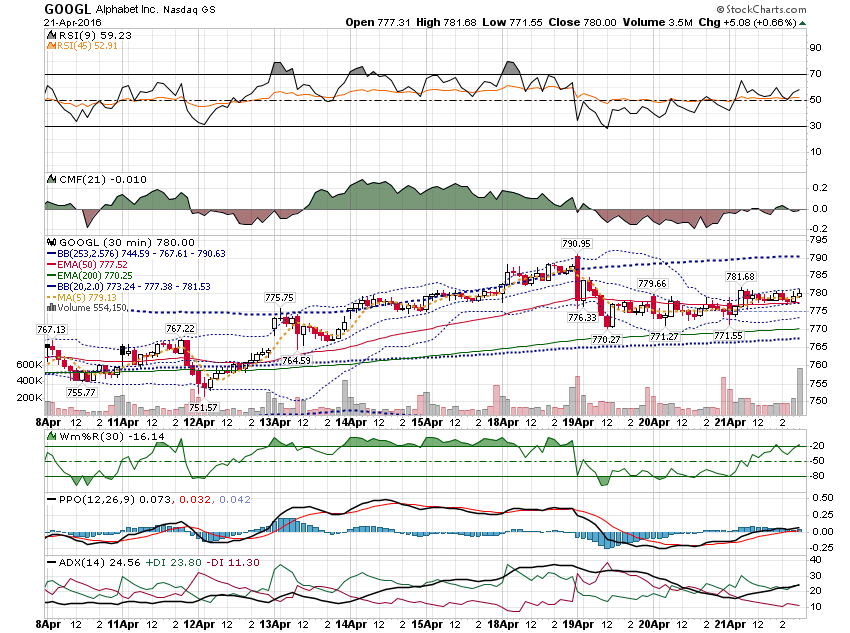 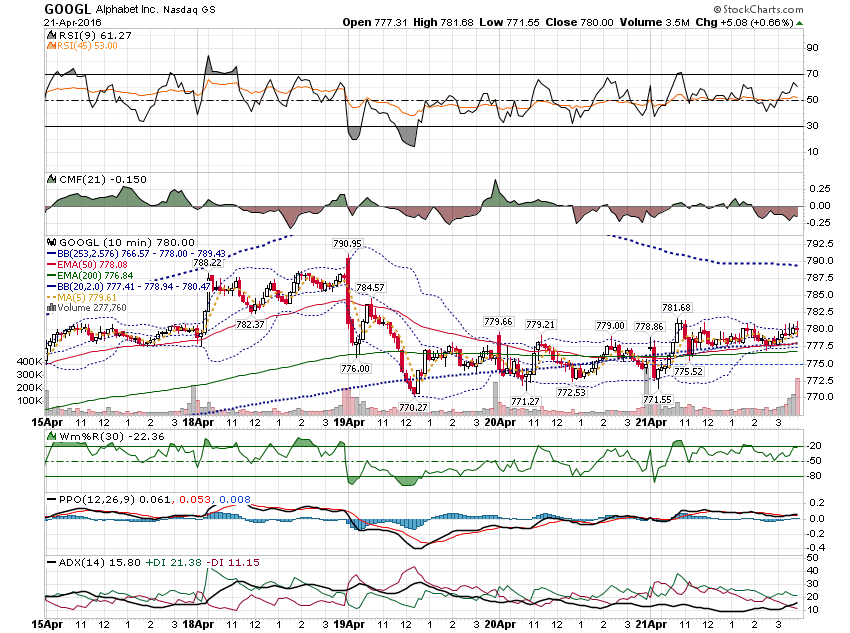 GOOGL780.00 closed 4/21/16780 Call - $21.00780 Put - $21.00Total $42.005.4%add 50% - $63
GOOGLRound to $60$845 Call - $2.20$840 Call - $2.65Credit = $.45$720 Put - $1.85$715 Put - $1.50Credit - $.35
GOOGLTotal Credit = $.80Risk Levels: $720 - $845
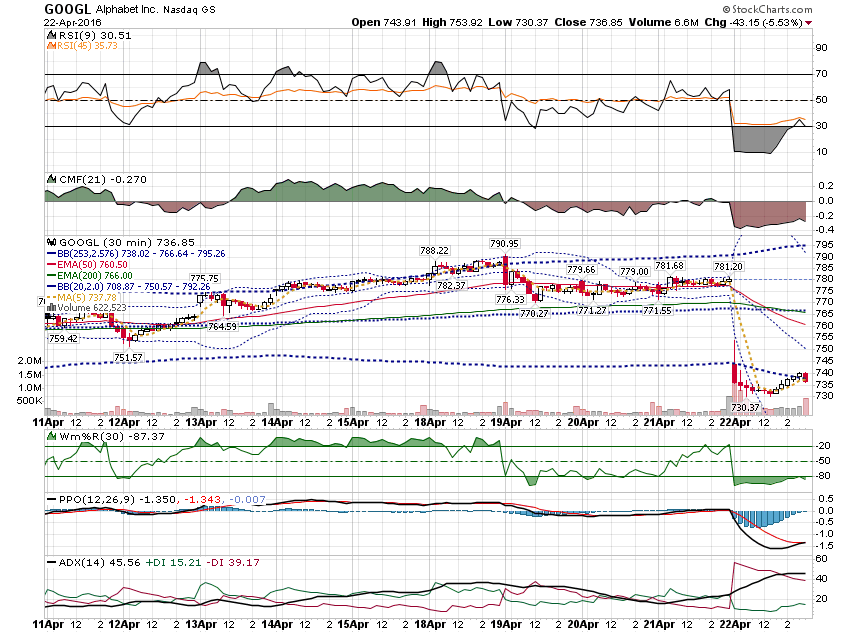 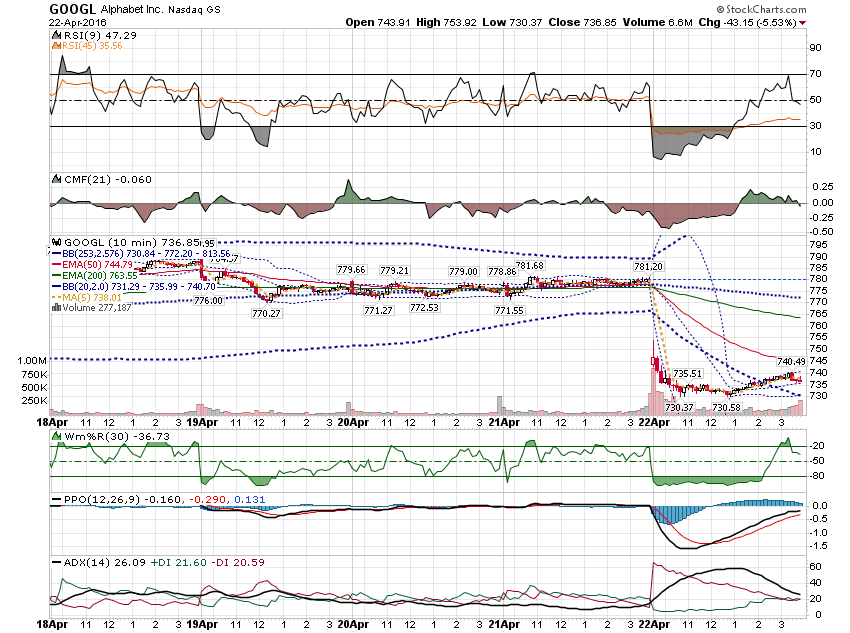 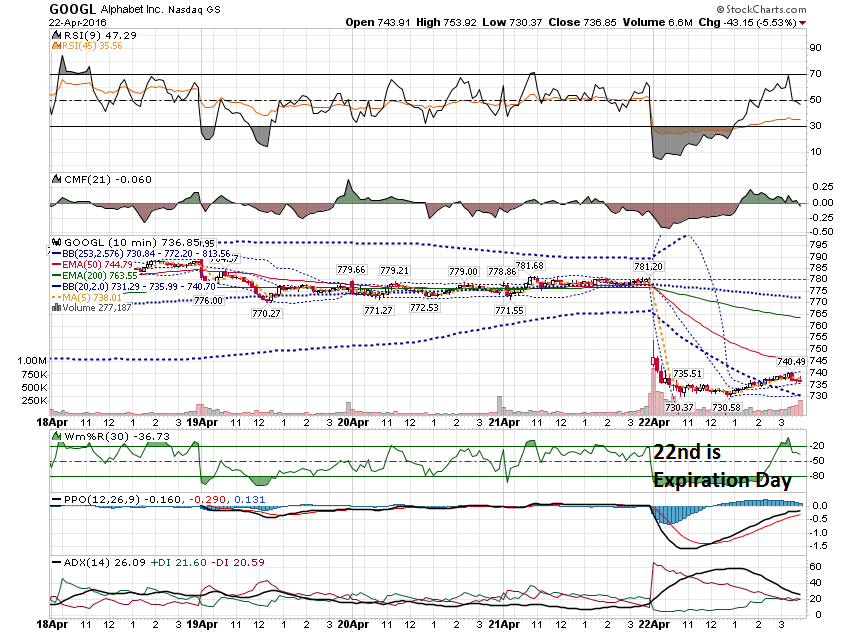 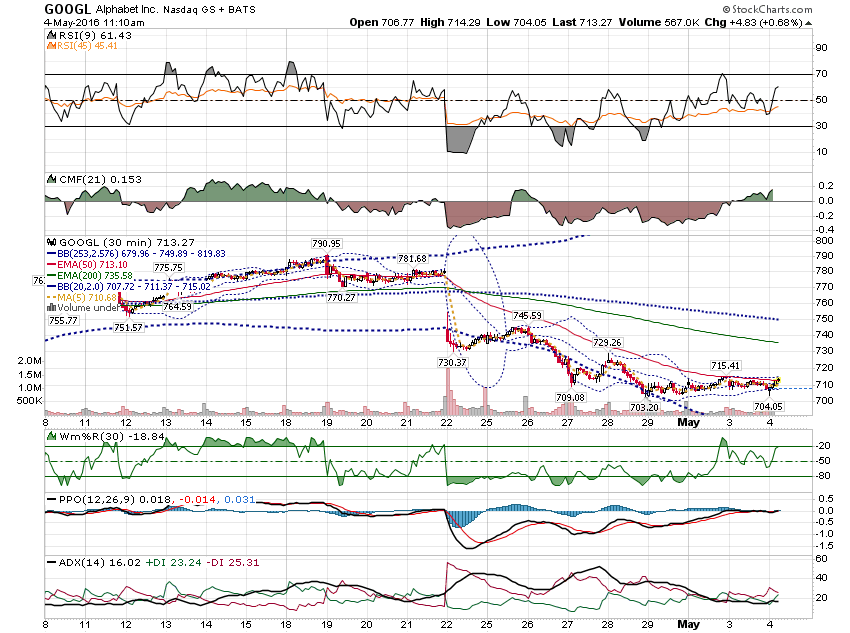 Pre EarningsPCLN
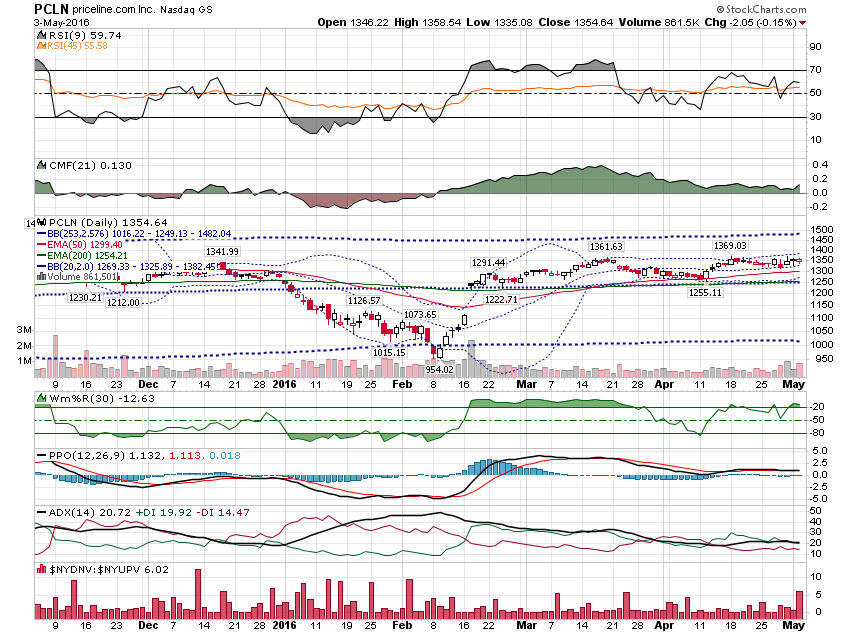 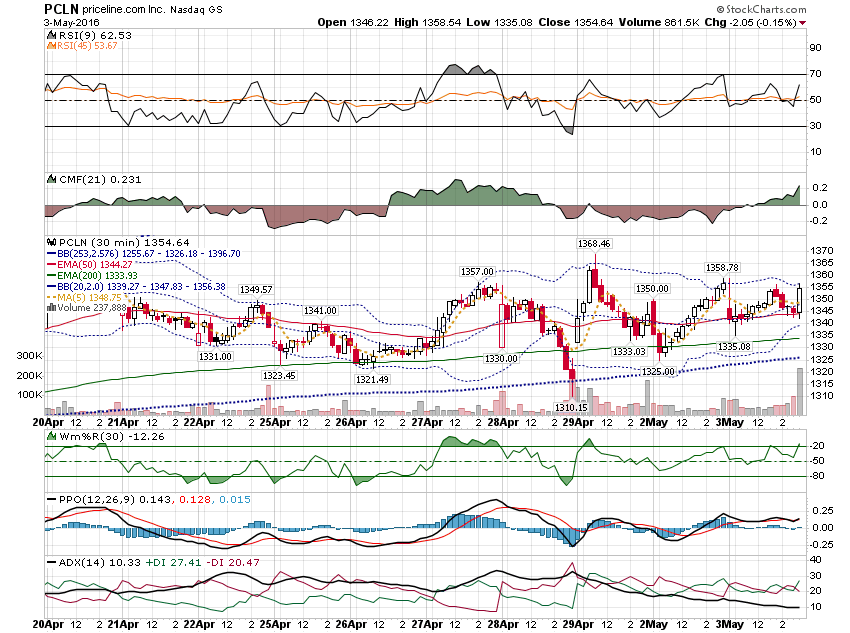 PCLN Pre Earnings -Closed @ $1,354.641,350 Call - $45.691.350 Put - $41.00Total = $86.69% projected = 6.4%
PCLN% projected = 6.4%150% = 9.6%Round to 10%Move of $96 either way
PCLNCalls: $1,495 call - $3.30$1,490 call - $3.55Puts:$1,210 Put - $3.90$1,205 Put - $3.41
PCLNCall Credit - $.25Put Credit - $.50Total Credit = $.75
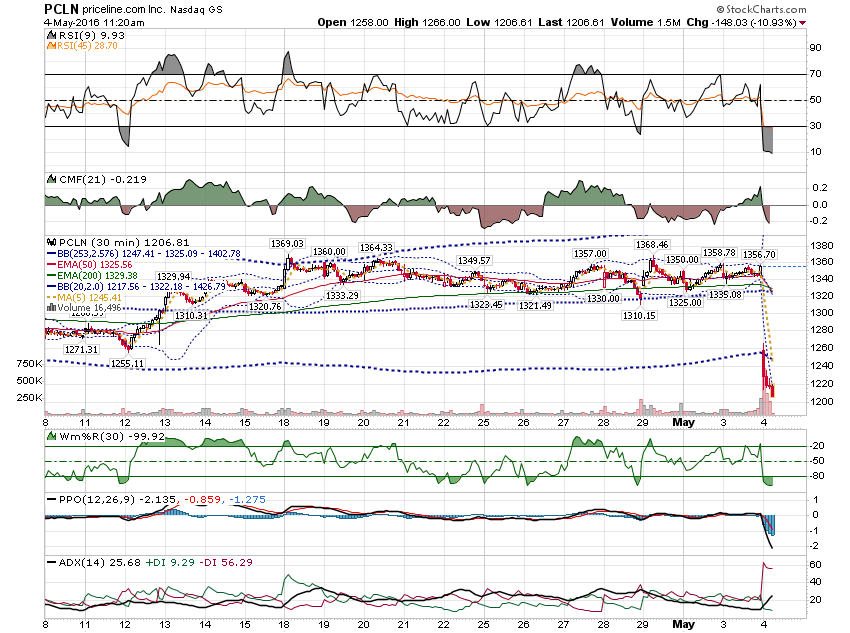 Look at companies inthe same industry.EXPE reported lastweek and move 8.2%.If you uses 12%, the put yousold would be at the$1,190 Strike.
Thanks for watching!Bill DavisMad Day TraderMay 4, 2016 davismdt@gmail.com